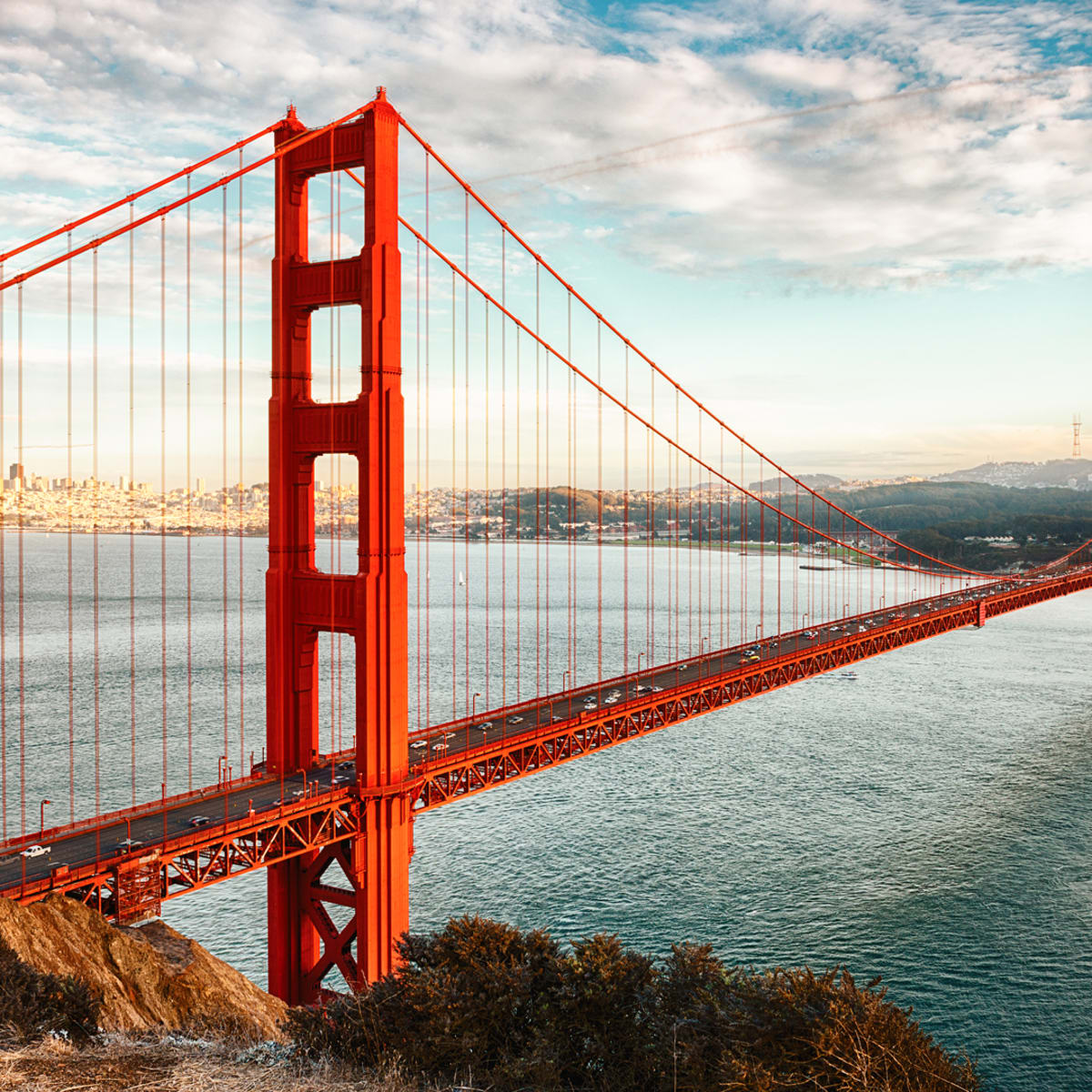 Applied Business Bridging Menu
You are about to start an exciting journey into the world of Business, good luck!
Remember
Choose what modules you do and when, but work through them consistently. Different tasks will take you varying amounts of time, but on average you should aim to do one or two per week.
 All green tasks are core modules, they are compulsory and must be submitted in your first lesson in September.
      The red hot chili indicates that the task is more challenging than the others
Numbers eg (1) correspond to how you should evidence the module which can be found in the slides following the menu. They can be saved within this powerpoint or as separate documents clearly labelled with the subject
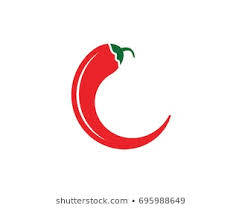 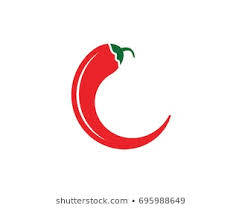 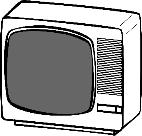 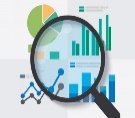 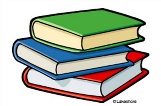 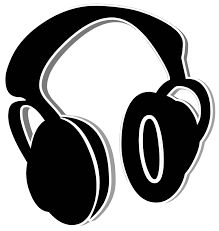 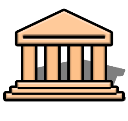 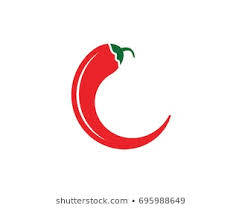 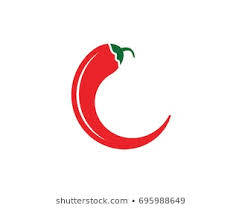 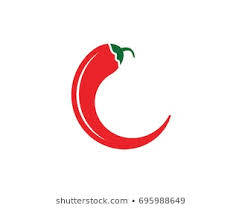 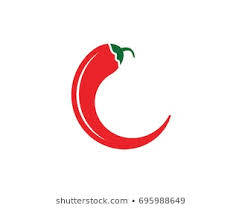 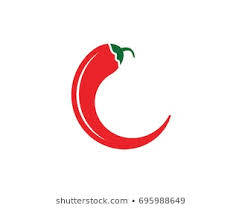 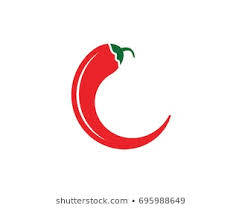 [Speaker Notes: https://www.bbc.co.uk/sounds/play/m000gvd3]
(1) - Book/Journal/Podcast/Film  Review
Would you/would you not recommend it? Why?
Rating:
Review by: ___________________________________________
Title: _______________________________________________________
Author: ____________________________________________________
Review of (please circle)
Book      Journal      Podcast          Film         Documentary
What was it about?
What did you find particularly interesting/inspiring/shocking? Has this changed your opinion?











What would you like to learn more about?
How does it link to this subject and why is it important?
Save your answers as part of this powerpoint & copy the template as many times as you need
(2) Mixergy Podcast: Bailey’s Blossom
What is Bailey’s Blossoms Revenue?
What is the name of her sister company?
How much profit is Erin making?
What was Erin's first entrepreneurial experience?
What made Erin start up in the hair clips business?
How much did she sell her hair clips for?
Where did she sell her products?
Why did she first struggle when receiving many orders?
Why did she take a break for 2-3 years from her business?
When she returned back to Texas, what was her new business idea?
Where did she source her materials from?
What other products did she diversify into?
Who was the first person she hired and why?
When asked how she would keep her business growing in a recession, what was her response?
Visit https://www.baileysblossoms.com/pages/about-us to find out more about her business and what she sells
WHAT SKILLS/CHARACTERISTICS ARE NEEDED TO BE A GOOD ENTREPRENUER LIKE ERIN HOOLEY?
You can edit your answers in this powerpoint on the next slide and print to bring along with you in the first lesson back
[Speaker Notes: https://mixergy.com/interviews/baileys-blossoms-with-erin-hooley/]
(2) Mixergy Podcast: Bailey’s Blossom
What is Bailey’s Blossoms Revenue?
What is the name of her sister company?
How much profit is Erin making?
What was Erin's first entrepreneurial experience?
What made Erin start up in the hair clips business?
How much did she sell her hair clips for?
Where did she sell her products?
Why did she first struggle when receiving many orders?
Why did she take a break for 2-3 years from her business?
When she returned back to Texas, what was her new business idea?
Where did she source her materials from?
What other products did she diversify into?
Who was the first person she hired and why?
When asked how she would keep her business growing in a recession, what was her response?
Visit https://www.baileysblossoms.com/pages/about-us to find out more about her business and what she sells

WHAT SKILLS/CHARACTERISTICS ARE NEEDED TO BE A GOOD ENTREPRENUER LIKE ERIN HOOLEY?
[Speaker Notes: https://mixergy.com/interviews/baileys-blossoms-with-erin-hooley/]
(3) Visit Westfield Shopping Centre
Save your answers as part of this powerpoint & copy the template as many times as you need. 
You can delete the text in each box and insert your findings.
Price
Pricing Strategy
Discounts
Terms and means of payment
Criteria in granting credit
Product
Features
Quality
Branding
Packaging
Warranties/Exchanges and Support Services
Company Name/Logo
Promotion
Sales promotion
Advertising
Public Relations
Place
Physical and Online Channels
Market Coverage
Location
Distribution and transport of goods
(4) Visit the Museum of Brands
111 – 117 Lancaster Road
Notting Hill, W11 1QT
London

Monday to Saturday
10:00 – 18:00

Sunday and Bank Holidays
11:00 – 17:00

Adults - £9
Children - £5
Worksheet 1
Worksheet 2
(5) Visit the BoE
Choose whether you would like to make a 
Podcast
Informative flyer
Mini film
Report 
Newspaper article
(6) MOOCs
To evidence this you can 
Save any notes you take 
Take and save a screenshot of completed modules or the completed course
(7) Generic to Brand
Slogan:
Target Market:
Describe or draw the packaging:
Brand Name:
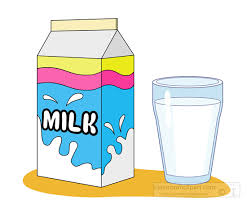 Extra space for ideas to create a strong brand:
Brand Logo:
You can print this slide off to draw on if you like and take a photo of it to upload
(8) BBC News Article
Summary of article here
SCREENSHOT OF ARTICLE HEADLINE
here
Save your answers as part of this powerpoint & copy the template as many times as you need. You  may change the size and shape of the boxes above to accommodate for your screenshot
(9) Top Trump Example and Template
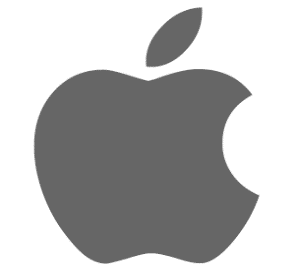 Business Logo
Overview of the Business
Apple is global technology company that designs, develops and sells consumer electronics, computer software and online services. They are one of the four biggest companies in the world. 

Country of Origin: California, USA
Purpose: Profit Organisation
Sector: Secondary and Tertiary
Scope of Activities: International
Aims of the business/mission statement: To obtain stellar products and services within tight timeframes, at a cost that represents the best possible value to our customers and shareholders
Type of Ownership: Public Limited Company (Inc in USA)
Share Price (where appropriate): $279 for 1 share
Revenue/Profit 2019: $64bn in revenue for Q4 2019
Overview of the Business





Country of Origin:
Purpose:
Sector:
Scope of Activities:
Aims of the organisation/mission statement:
Size of Business: (e.g. employees, number of countries)
Type of Ownership
Share Price (where appropriate):
Revenue/Profit 2019:
Edit your findings into powerpoint & copy the template as many times as you need
[Speaker Notes: Please note – Taken from Prendergast School


These features will include:
Purpose (profit or non-profit)
Sector (primary, secondary, tertiary or quaternary)
Scope of activities (local, regional, national, international)
Size of the business (employees, number of countries they operate or sell in)
Aims of the business/mission statement
Type of ownership (sole trader, partnership, private limited company, public limited company, franchise, co-operative, charity, Government department…)
Sales (revenue) figures/profit]
(10) 500 word report on your chosen Entrepreneur
Upload your report into your locker as a word document and save it as the name of your chosen Entrepreneur, e.g. “Report on Jeff Bezos”

Remember to include:
Background information on the entrepreneur - e.g. when were they born, where are they from, etc.
What is their business about?
How did their business start off?
How has their business grown?
What is their net worth?
What are their future business plans?
Anything else